Monday 11th May 2020
English - Spelling
Your Date Here
[Speaker Notes: © Copyright Showeet.com – Free PowerPoint Templates. Photo credits: Pixabay (CC0 Public DomainFree for commercial use No attribution required)]
Words that start with the phoneme /n/ are 
sometimes spelt with the digraph ‘kn’.
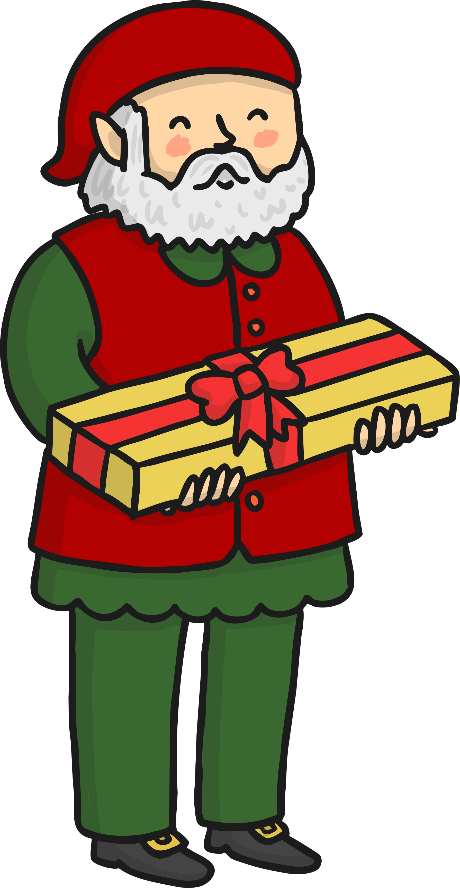 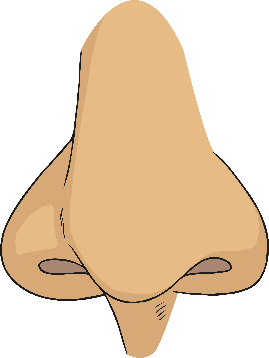 ose
kn
ee
n
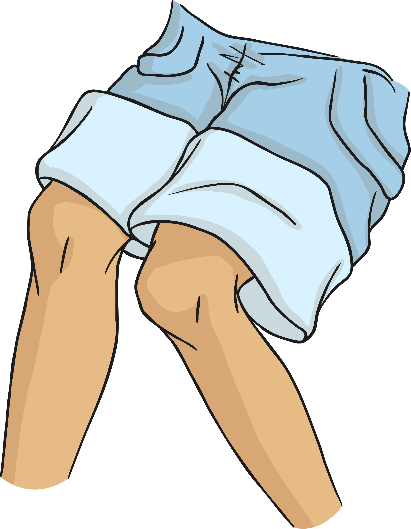 Watch out! Very occasionally, 
the /n/ sound at the start of a 
word can also be spelt with ‘gn’.
gn
ome
There aren’t many words that use gn.Here are some examples:
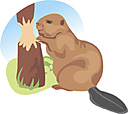 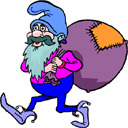 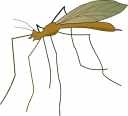 gnat
gnome
gnaw
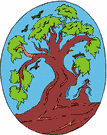 gnarled
Your Date Here
Your Footer Here
3
Can you write these words using ourspelling pattern - kn?
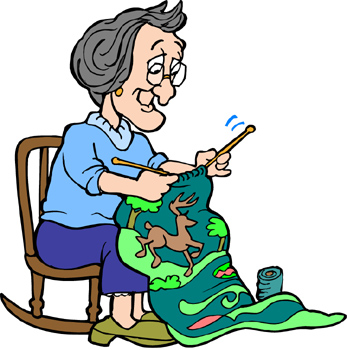 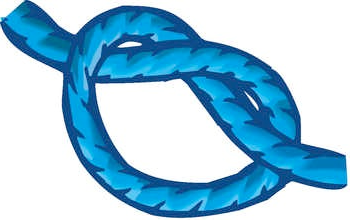 knit
knot
knee
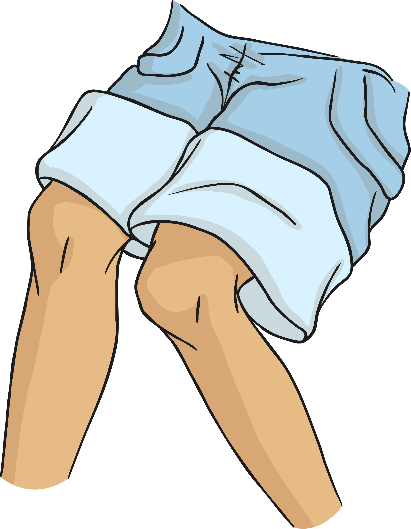 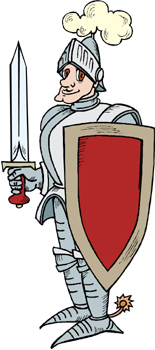 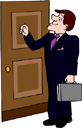 knight
knock
Your Date Here
Your Footer Here
4
Spot the gn and kn words in our sentences?
The gnarled tree was very old.
Scouts need to be able to tie knots.
Should we knock or ring the bell?
A gnat is a tiny, annoying bug.
Your Date Here
Your Footer Here
5
[Speaker Notes: © Copyright Showeet.com – Free PowerPoint Templates]
Use the sheet for today to complete thisactivity. Your sheet should look like this
Task 1 – Complete the missing letters to complete the kn words and then choose the correct one to finish each sentence.

Task 2 Look at the words, say them out loud and the try to write them down without looking!

If you can’t print off the sheet, don’t worry. Just use your finger to track the path on the screen.
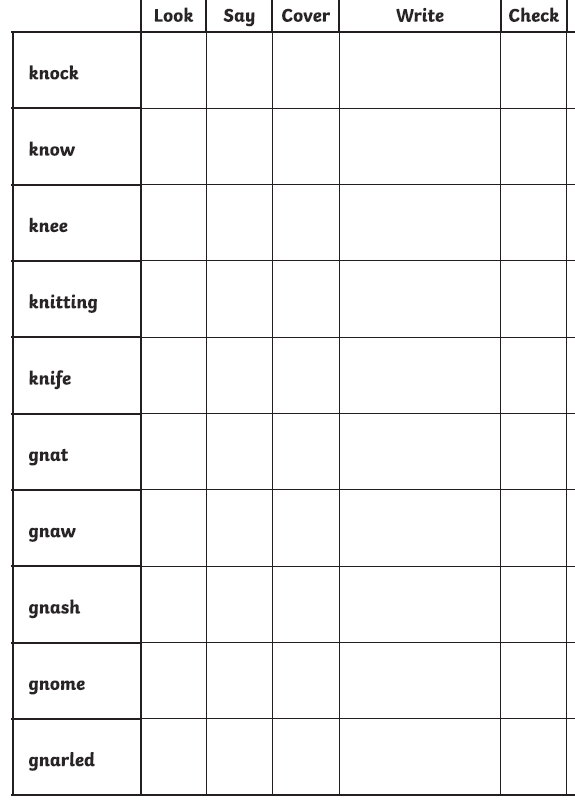 Your Date Here
Your Footer Here
6
[Speaker Notes: © Copyright Showeet.com – Free PowerPoint Templates]